সবাইকে স্বাগত
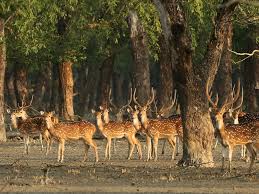 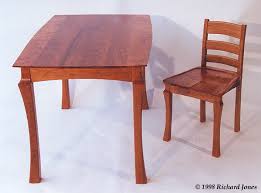 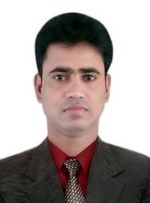 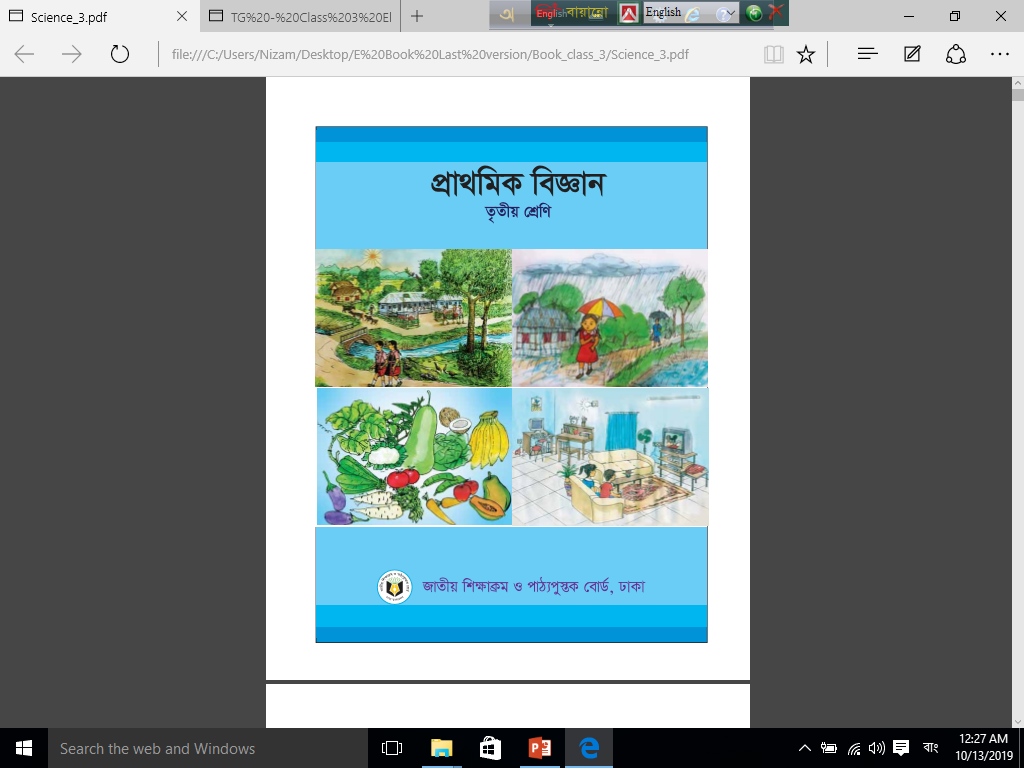 বিষয়ঃ প্রাথমিক বিজ্ঞান
শ্রেণিঃ তৃতীয়
অধ্যায়ঃ 2
পাঠের শিরোনামঃ জীব ও জড়  
পাঠ্যাংশঃ আমাদের চারপাশে ..........তৈরি করতে পারে না। 
তারিখঃ ৩০/১২/২০১৯খ্রি.   
সময়ঃ ৪০ মিনিট
মোহাম্মদ নিজাম উদ্দিন
সহকারী শিক্ষক
মল্লিকপুর সরকারী প্রাথমিক বিদ্যালয়
ছাতক, সুনামগঞ্জ। 
মোবাইলঃ 01718782723
ইমেইলঃ nizamu93@gmail.com
চলো কয়েকটি ছবি দেখি
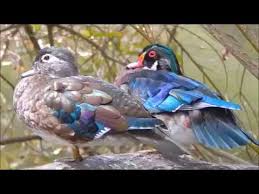 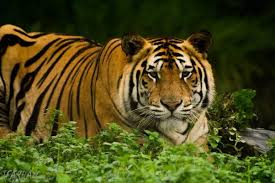 এগুলো কিসের ছবি?
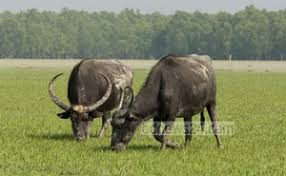 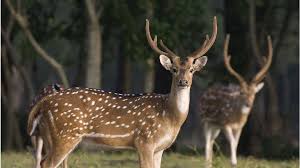 হ্যাঁ, এগুলো হচ্ছে বিভিন্ন রকম জীবের/প্রাণীর ছবি।
এই ছবিগুলো লক্ষ্য কর
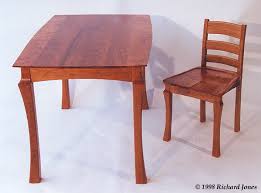 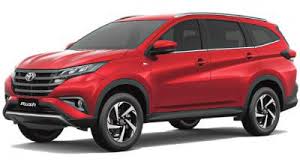 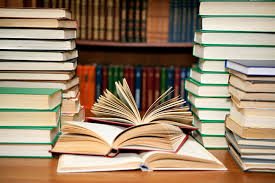 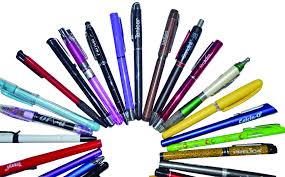 এগুলো কী?
এগুলো হচ্ছে জড় পদার্থ।
জীব ও জড়
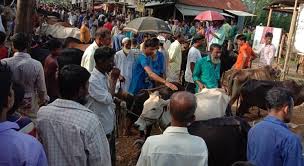 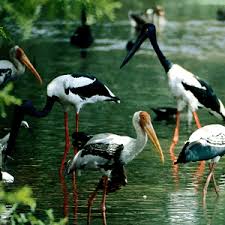 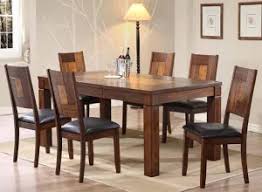 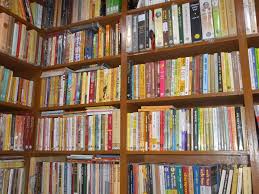 আজকের পাঠ শেষে শিক্ষার্থীরা...
২.১.১-  নিকট পরিবেশ পর্যবেক্ষণের মাধ্যমে জীব ও জড়ের তালিকা তৈরি
          করতে পারবে।
২.১.২-  জীব ও জড়বস্তুর বৈশিষ্ট লিখতে পারবে। 
২.১.৩-  জড় ও জীবের পার্থক্য উল্লেখ করতে পারবে।
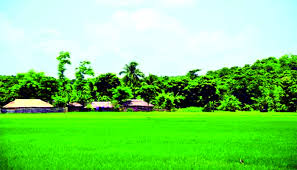 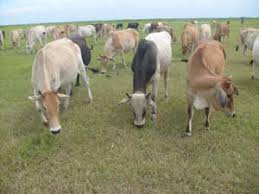 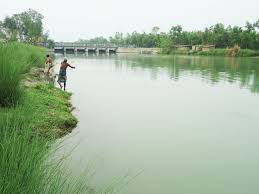 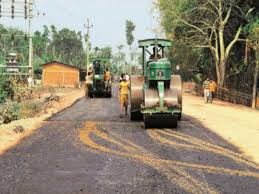 আমাদের চারপাশে আছে গাছপালা, পশুপাখি, ঘরবাড়ি, পুকুর, নদী, রাস্তাঘাট ইত্যাদি।
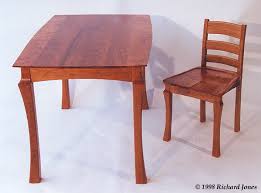 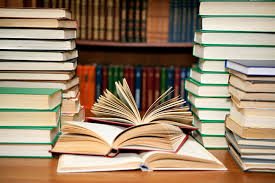 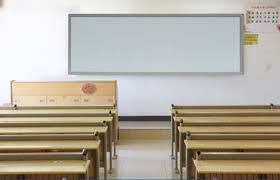 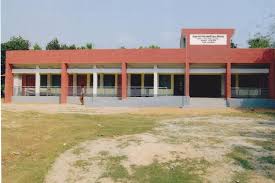 বিদ্যালয়ের শ্রেণিকক্ষে আমরা পড়াশোনা করি। এখানে আছে চেয়ার, টেবিল, বেঞ্চ, দরজা, জানালা, কালো/সাদা বোর্ড, বই, খাতা, কলম ইত্যাদি।
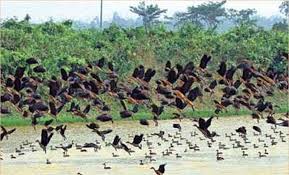 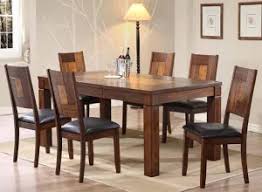 আমাদের চারপাশে যা কিছু দেখি সেগুলোকে আমরা দুই ভাগে ভাগ করতে পারি। এগুলো হলোঃ জীব ও জড়।
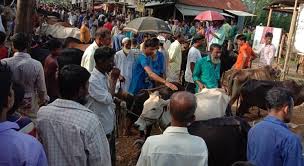 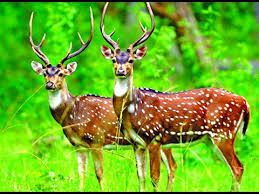 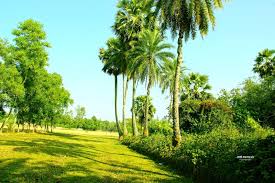 মানুষ, পশুপাখি, গাছপালা এগুলো জীব। এদের জীবন আছে।
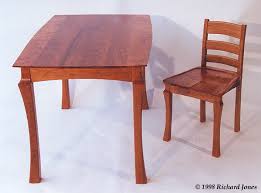 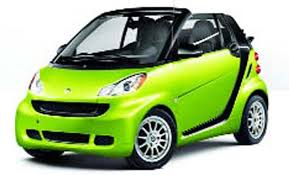 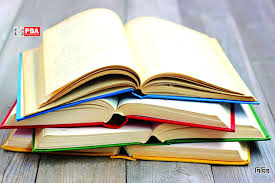 চেয়ার, টেবিল, গাড়ি, বই এগুলো জড় পদার্থ। এদের জীবন নেই।
একক কাজ
নিচের ছকের মত ছক করে ৫টি জীব ও ৫টি জড়ের নাম লেখঃ
উত্তরগুলো মিলিয়ে নেইঃ
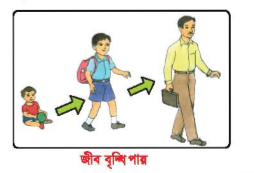 জীব ছোট থেকে বড় হয়।
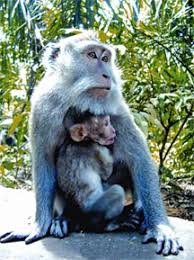 জীব নিজের মত করে নতুন জীবের জন্ম দেয়।
জীবের বেঁচে থাকার জন্য খাদ্য, পানি ও বাতাস প্রয়োজন।
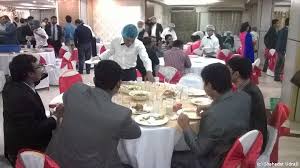 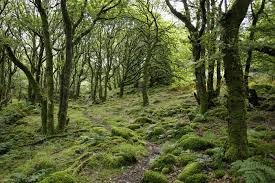 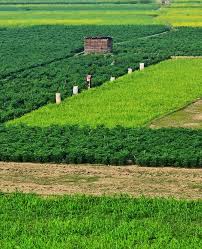 এজন্য গাছপালা, ঘাস এগুলোও জীব।
এরা ছোট থেকে বড় হয় এবং এদের খাদ্যের প্রয়োজন হয়।
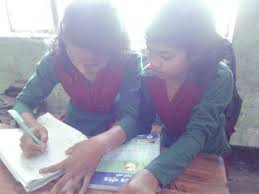 জোড়ায় কাজ
জোড়ায় আলোচনা করে জীবের ৩টি বৈশিষ্ট্য ও জড়ের ৩টি বৈশিষ্ট্য লেখ।
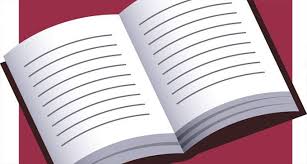 উত্তর মিলিয়ে নেইঃ
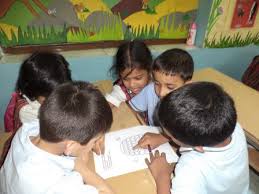 দলীয় কাজঃ
দলে আলোচনা করে জীব ও জড়ের মধ্যে ৩টি পার্থক্য উল্লেখ করঃ
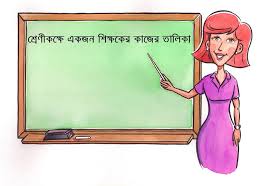 দলনেতার মাধ্যমে দলীয় কাজ উপস্থাপনঃ
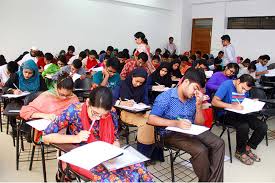 মূল্যায়নঃ
নিচের প্রশ্নগুলোর উত্তর লেখঃ
জীব কাকে বলে? ৩টি উদাহরণ দাও। 
 জড় কাকে বলে? ৩টি উদাহরণ দাও।
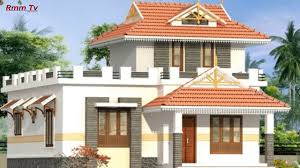 বাড়ির কাজঃ
তোমাদের আশেপাশে যে সকল জীব ও জড়বস্তু দেখতে পাও তার একটি তালিকা তৈরি করে নিয়ে আসবে।
 জীব ও জড়ের ৫টি করে বৈশিষ্ট্য লিখে নিয়ে আসবে।
সবাইকে ধন্যবাদ।
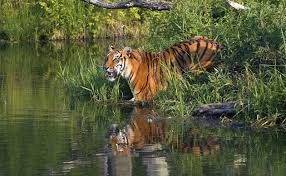 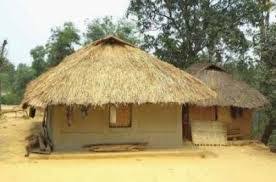 খোদা হাফেজ